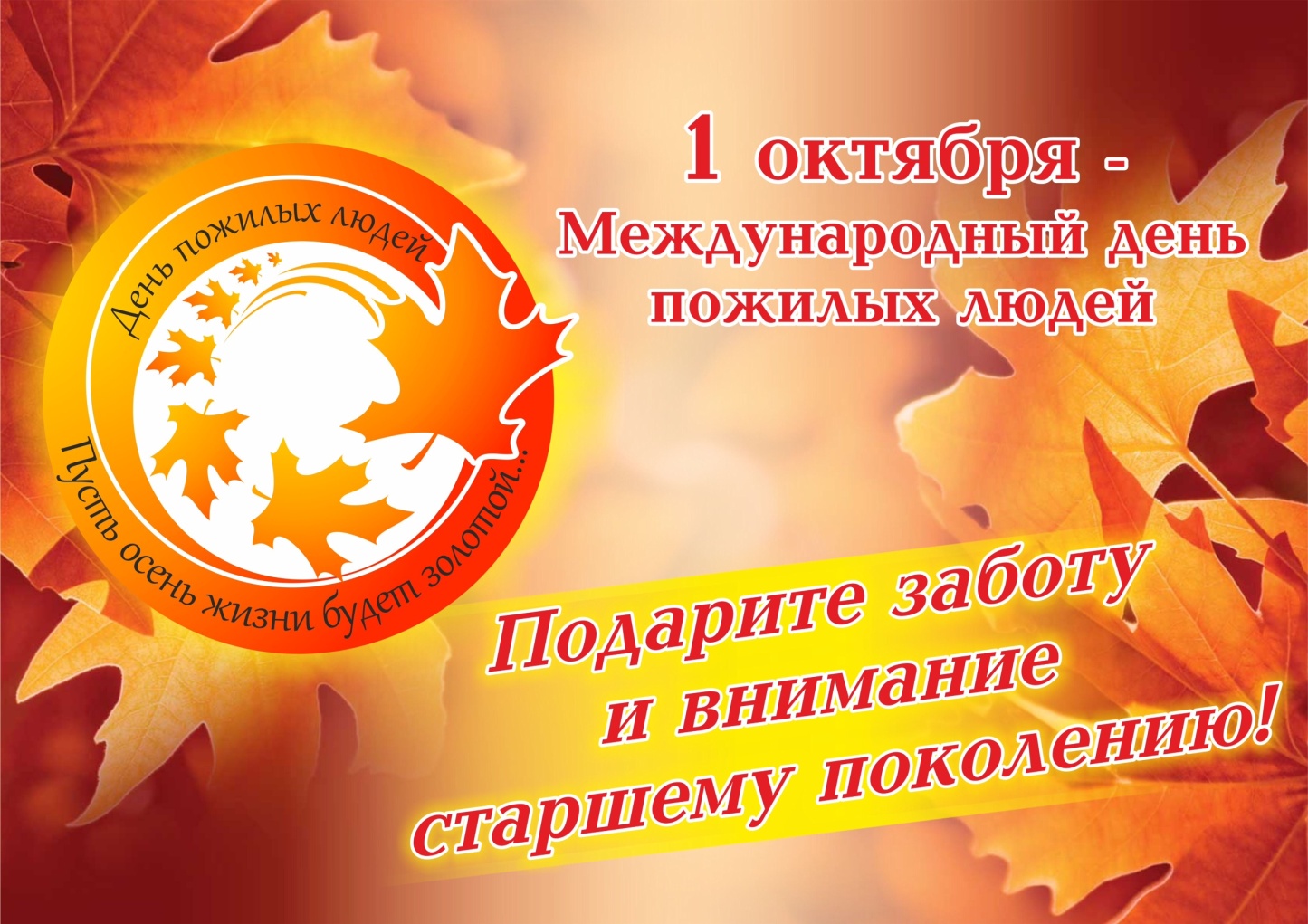 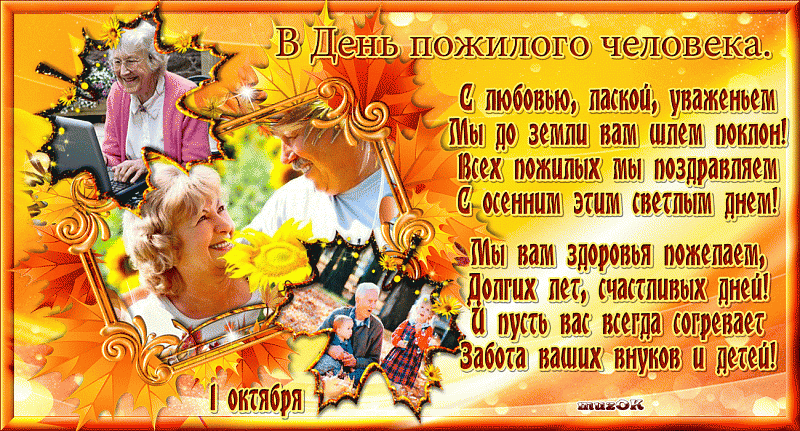 Концерт в Большинском ДК ко  Дню пожилого человека
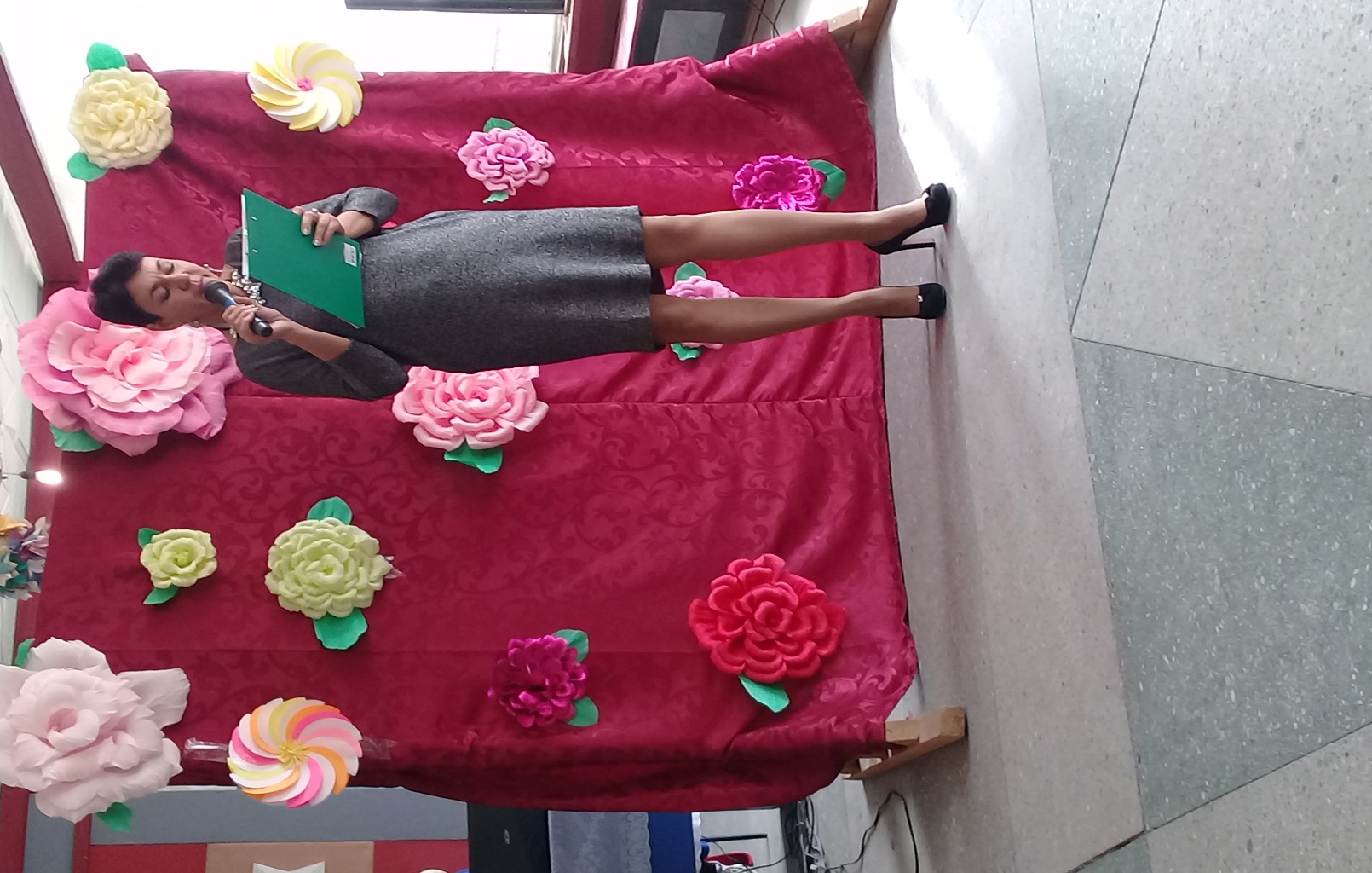 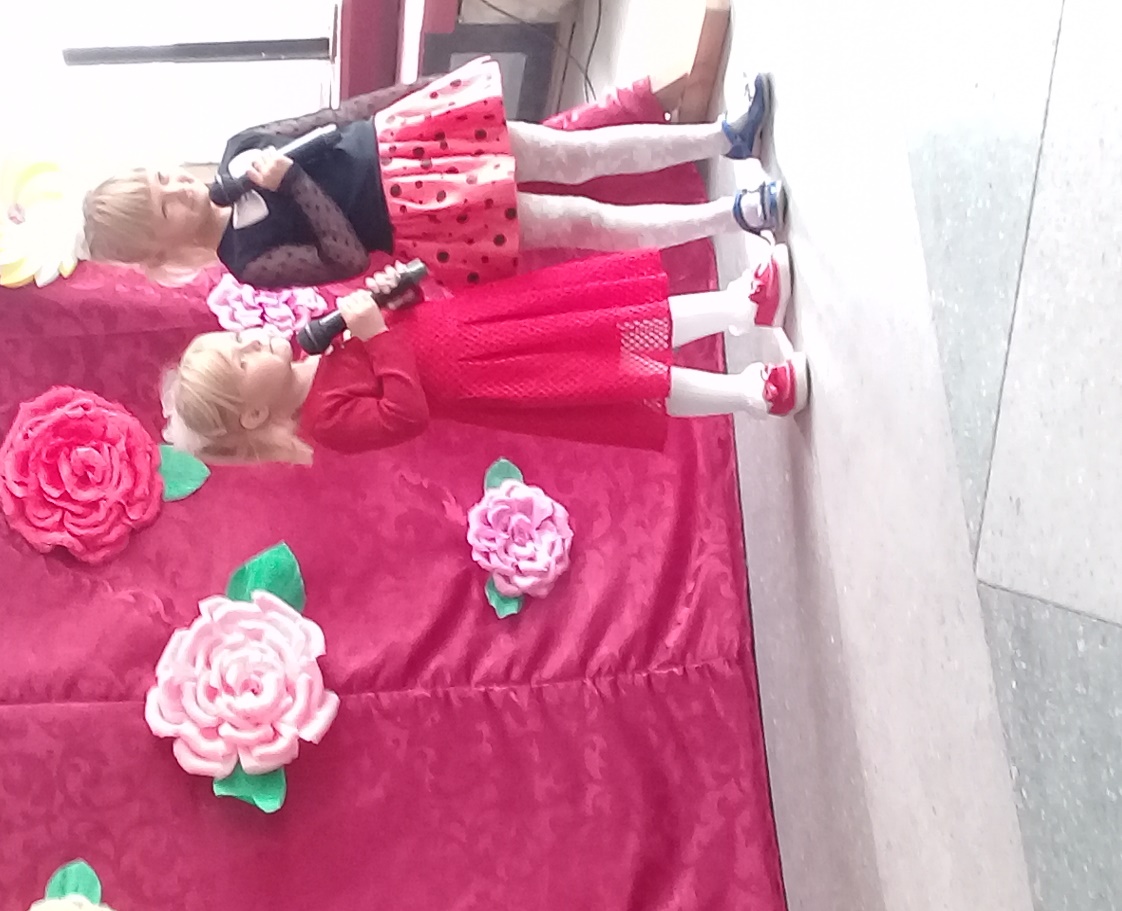 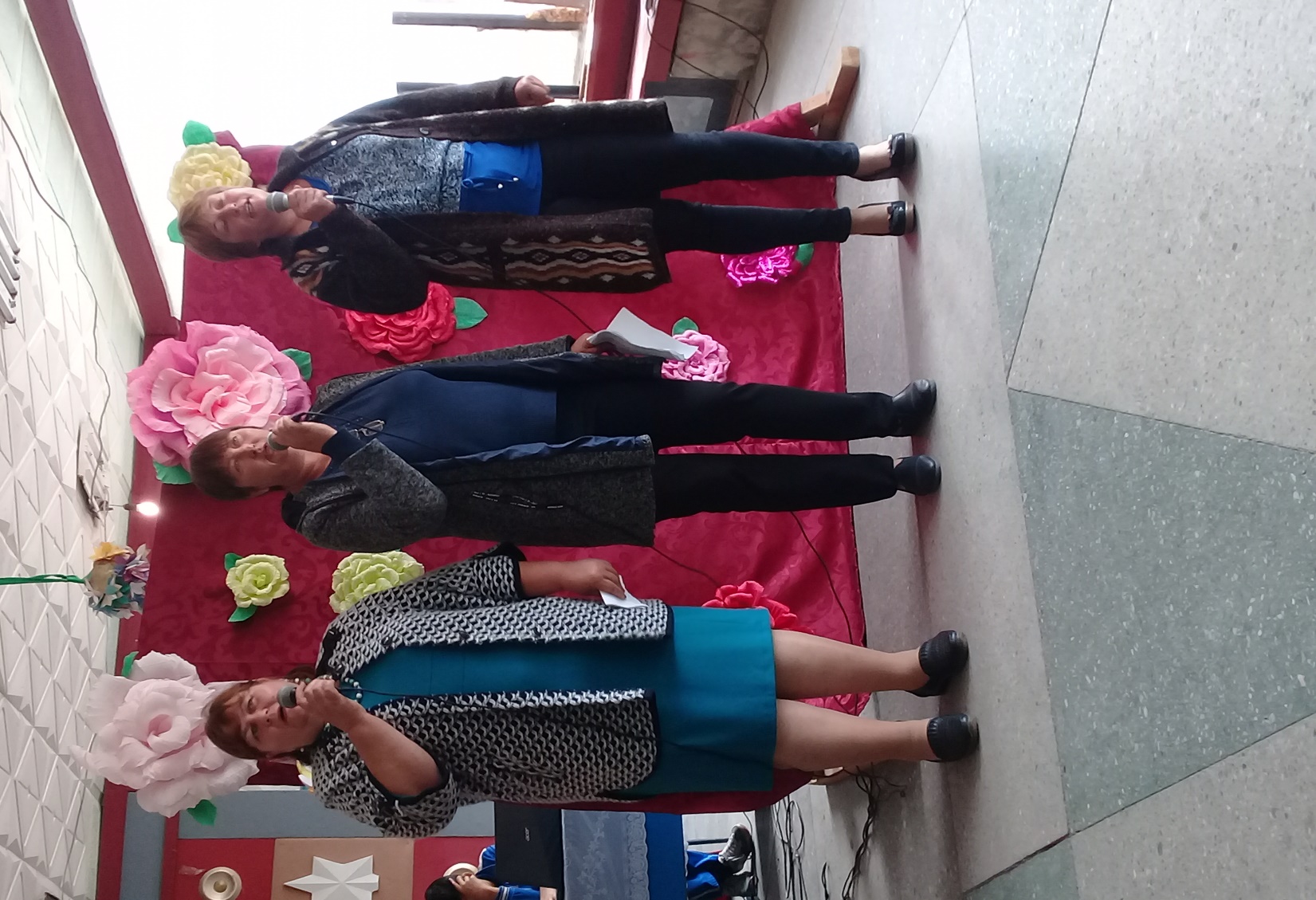 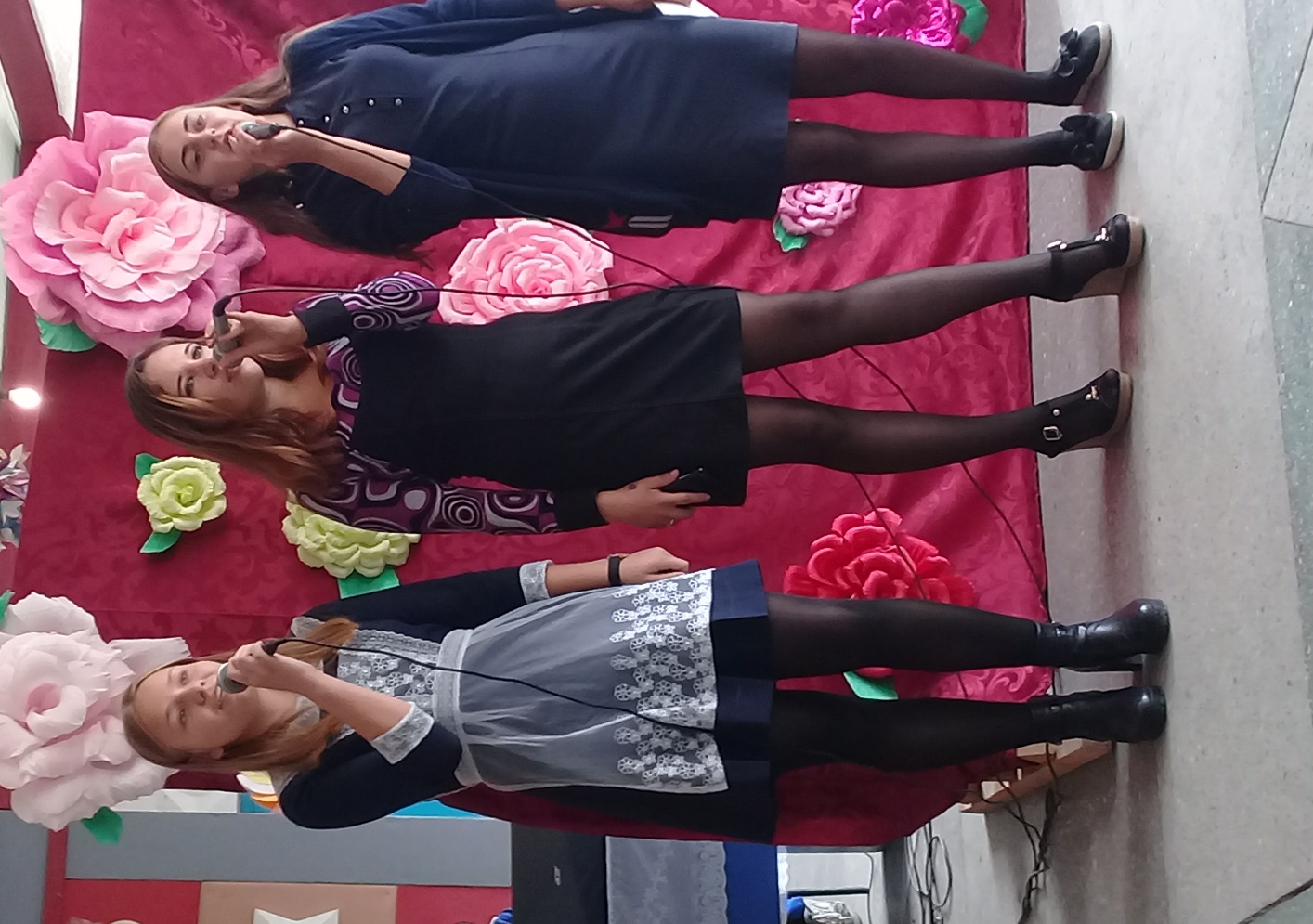 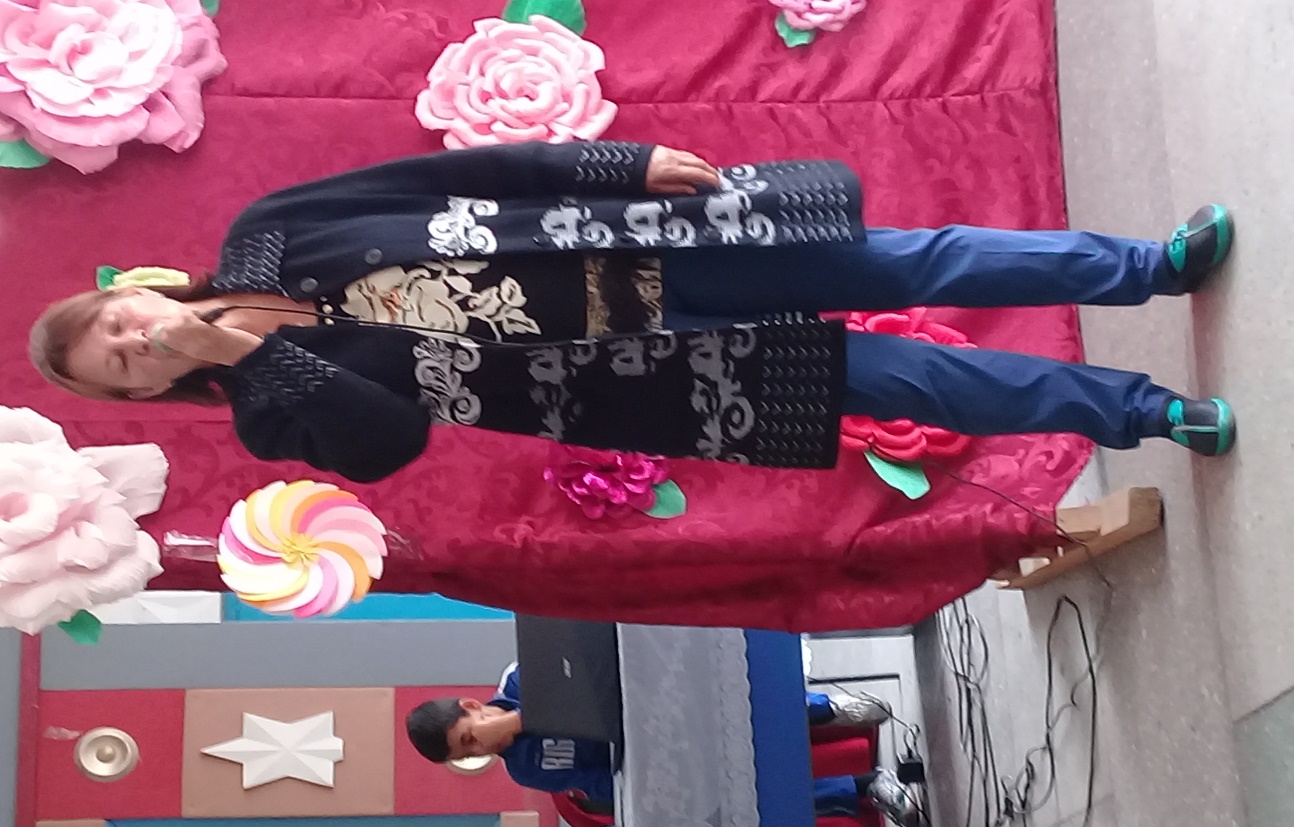 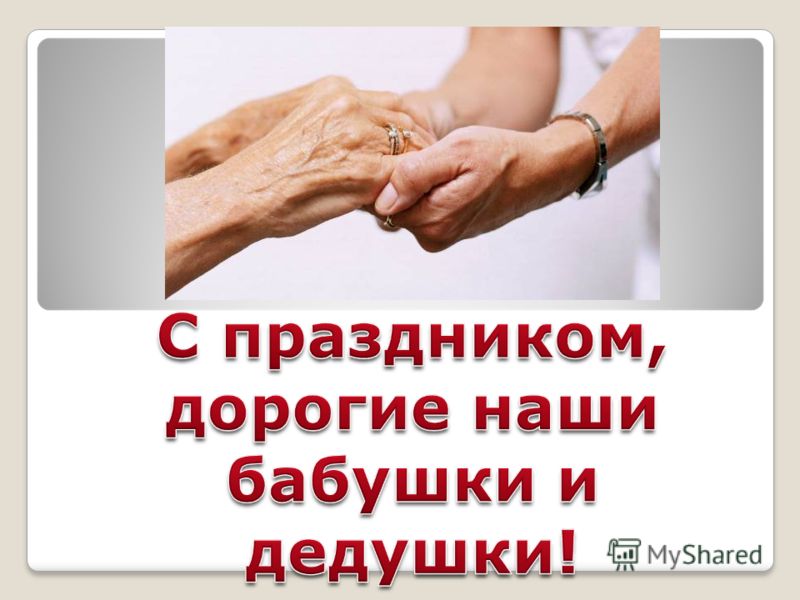 Собравшиеся гости на праздничный концерт
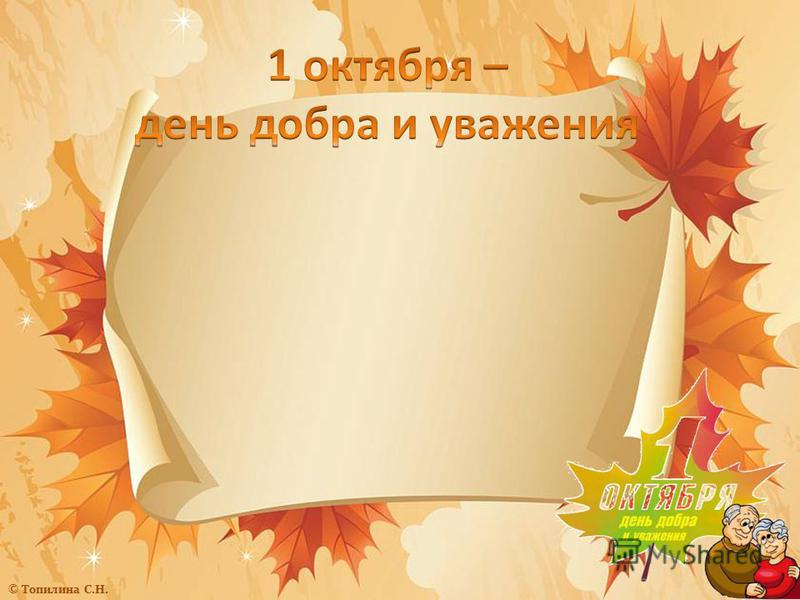 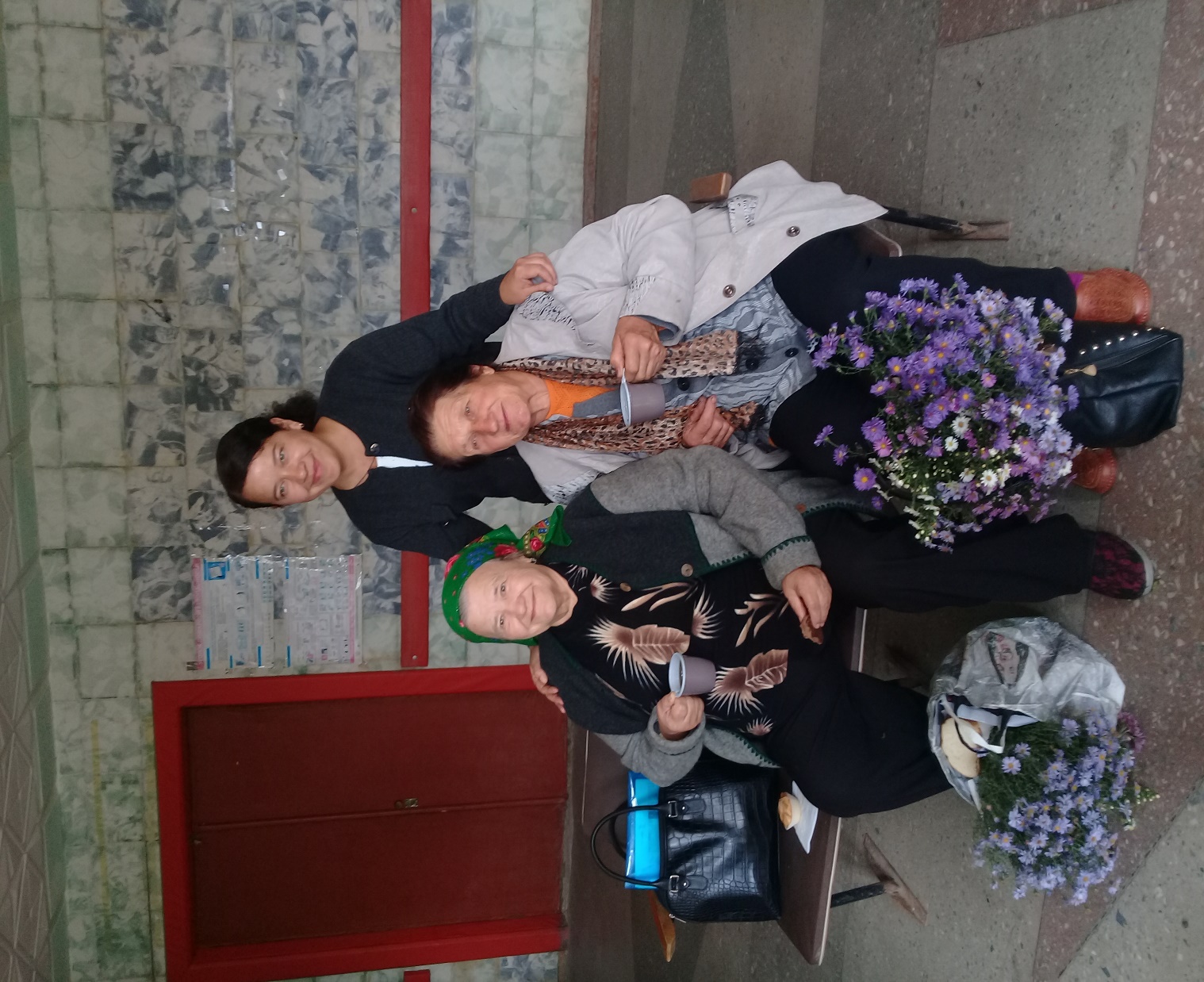 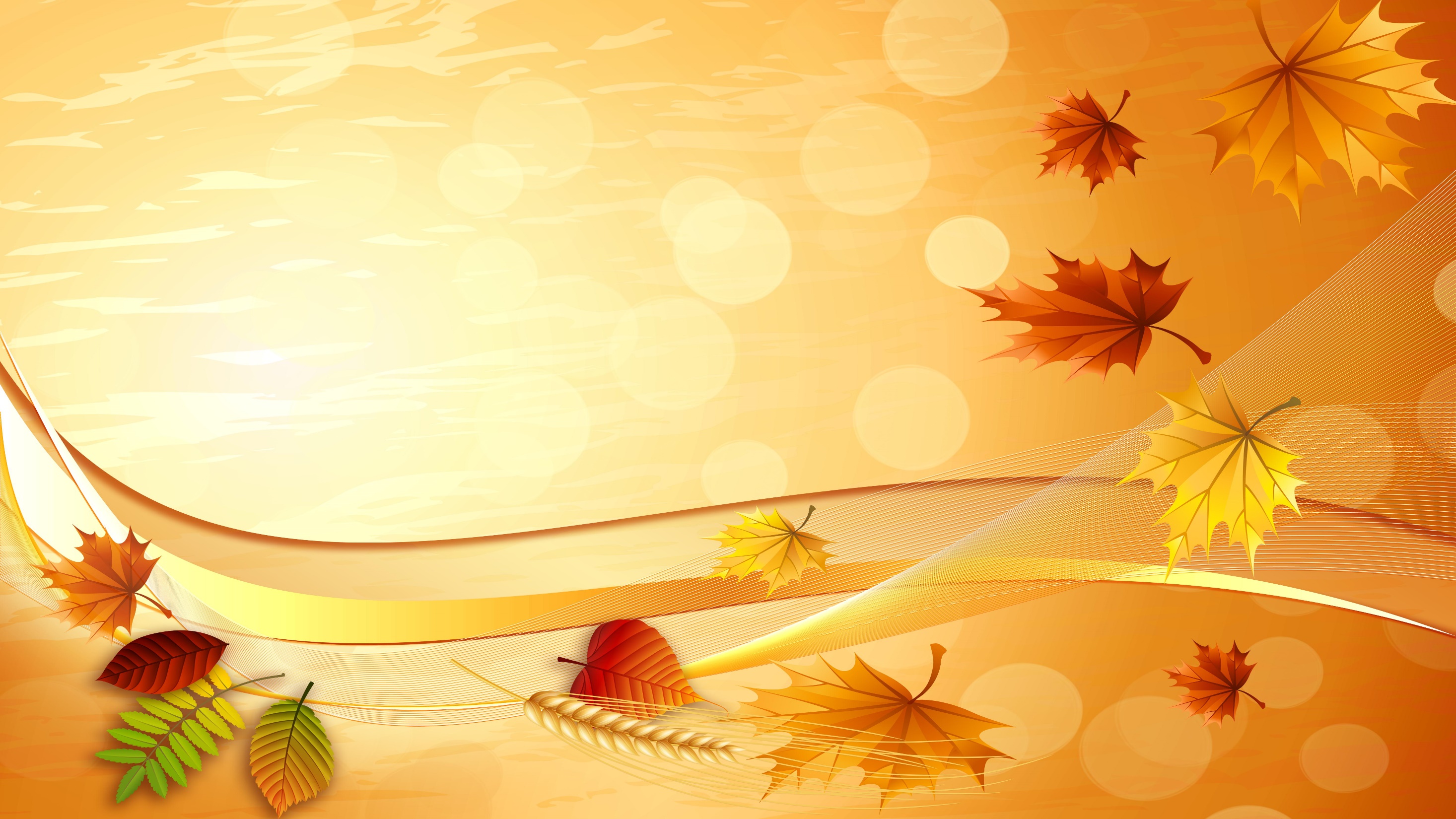 Дружеские посиделки«Улыбка и смех-это для всех»
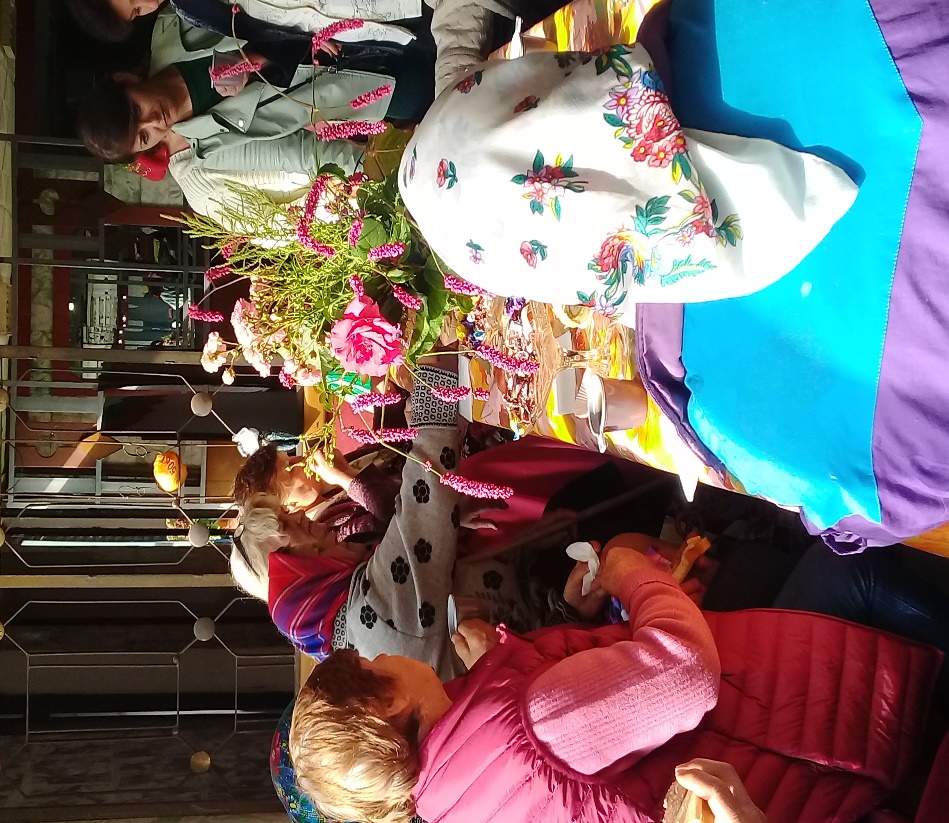 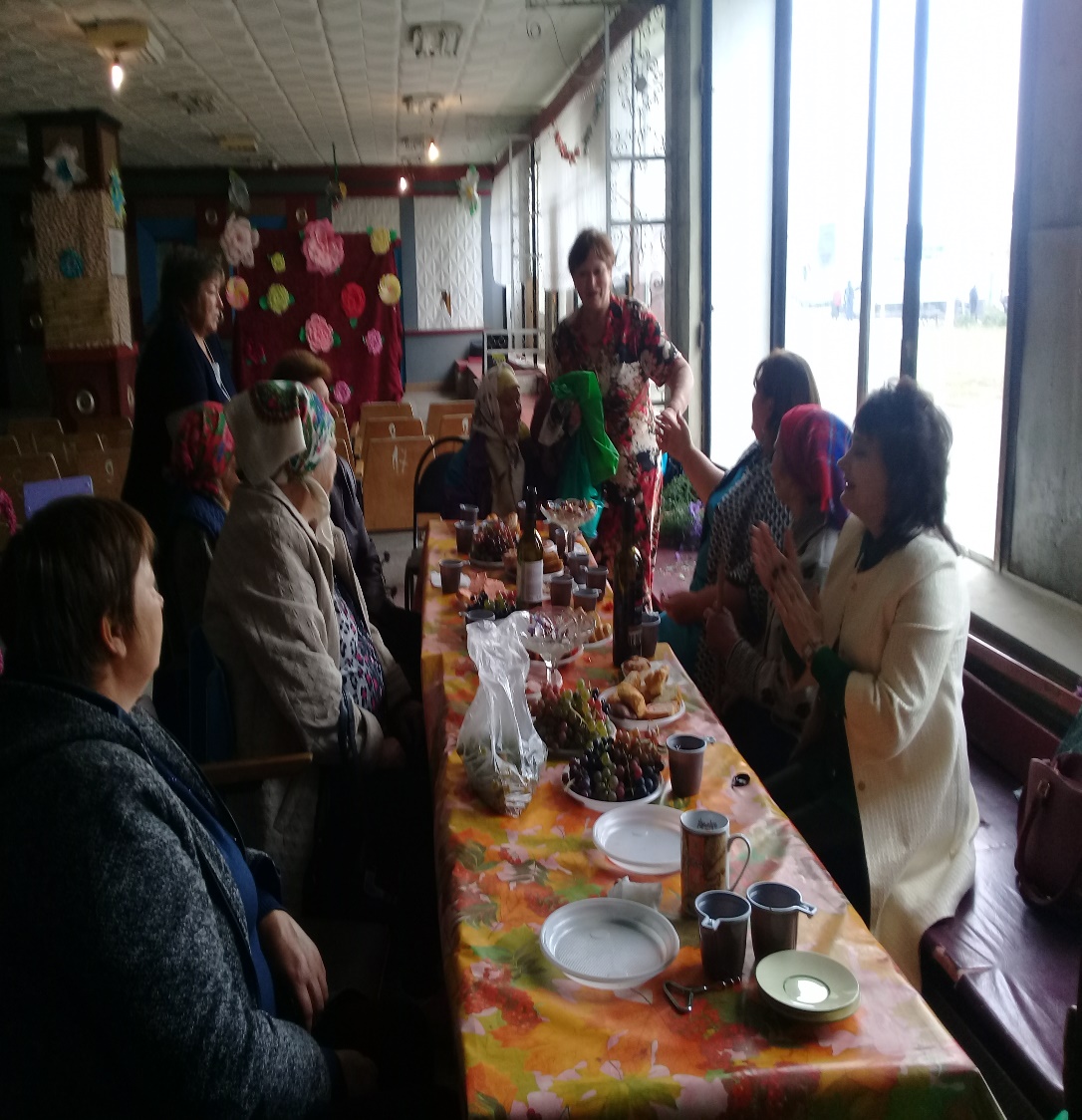 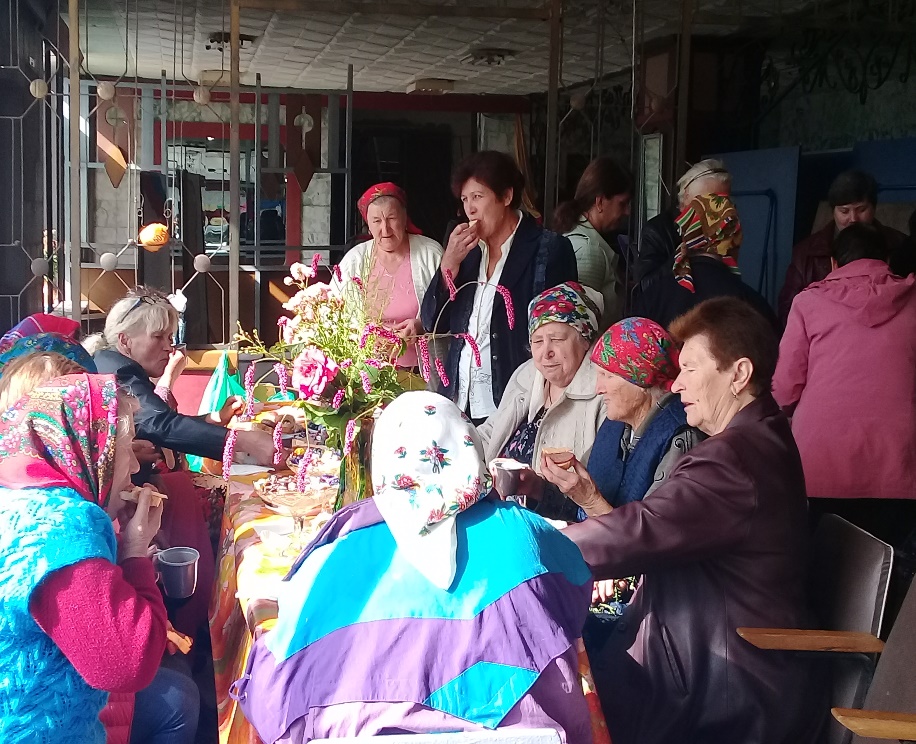 Песни, шутки,интересныеистории из жизни
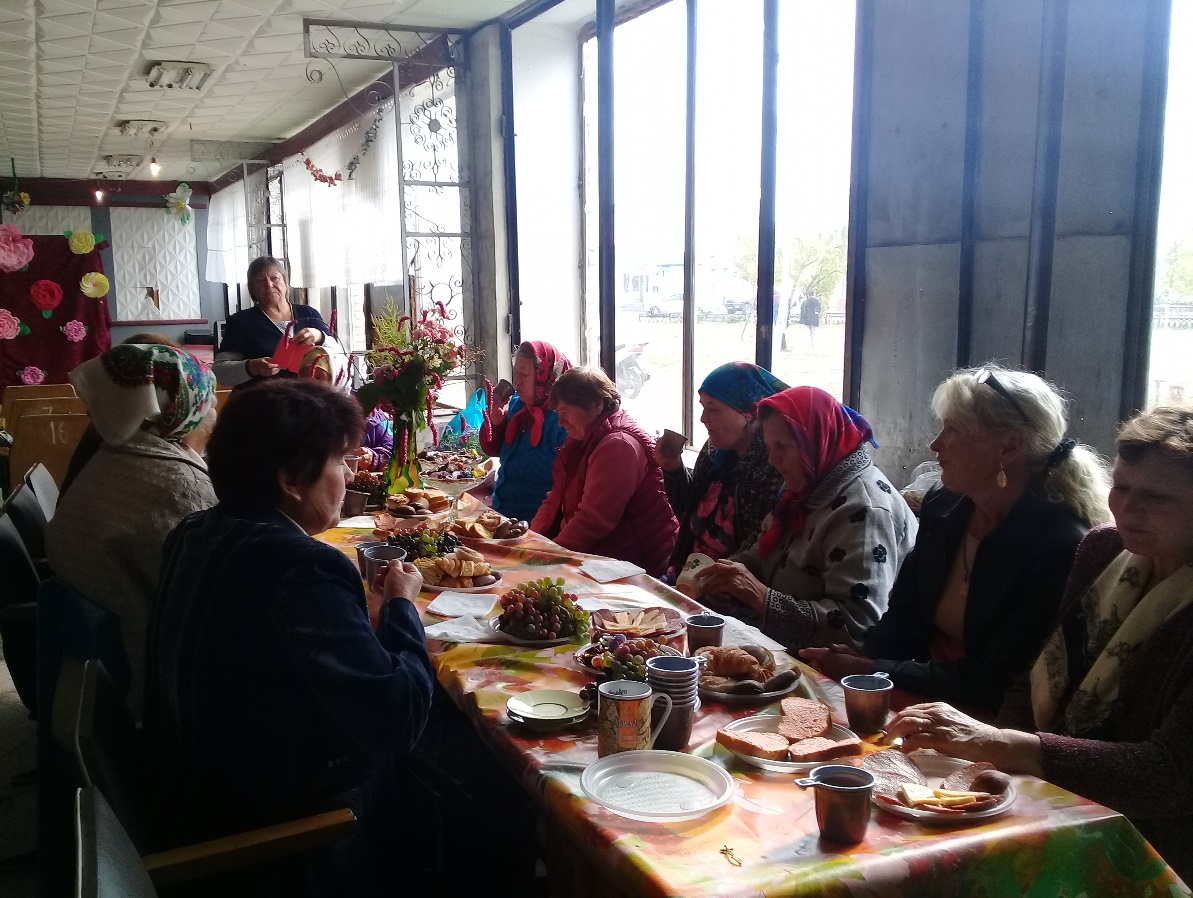 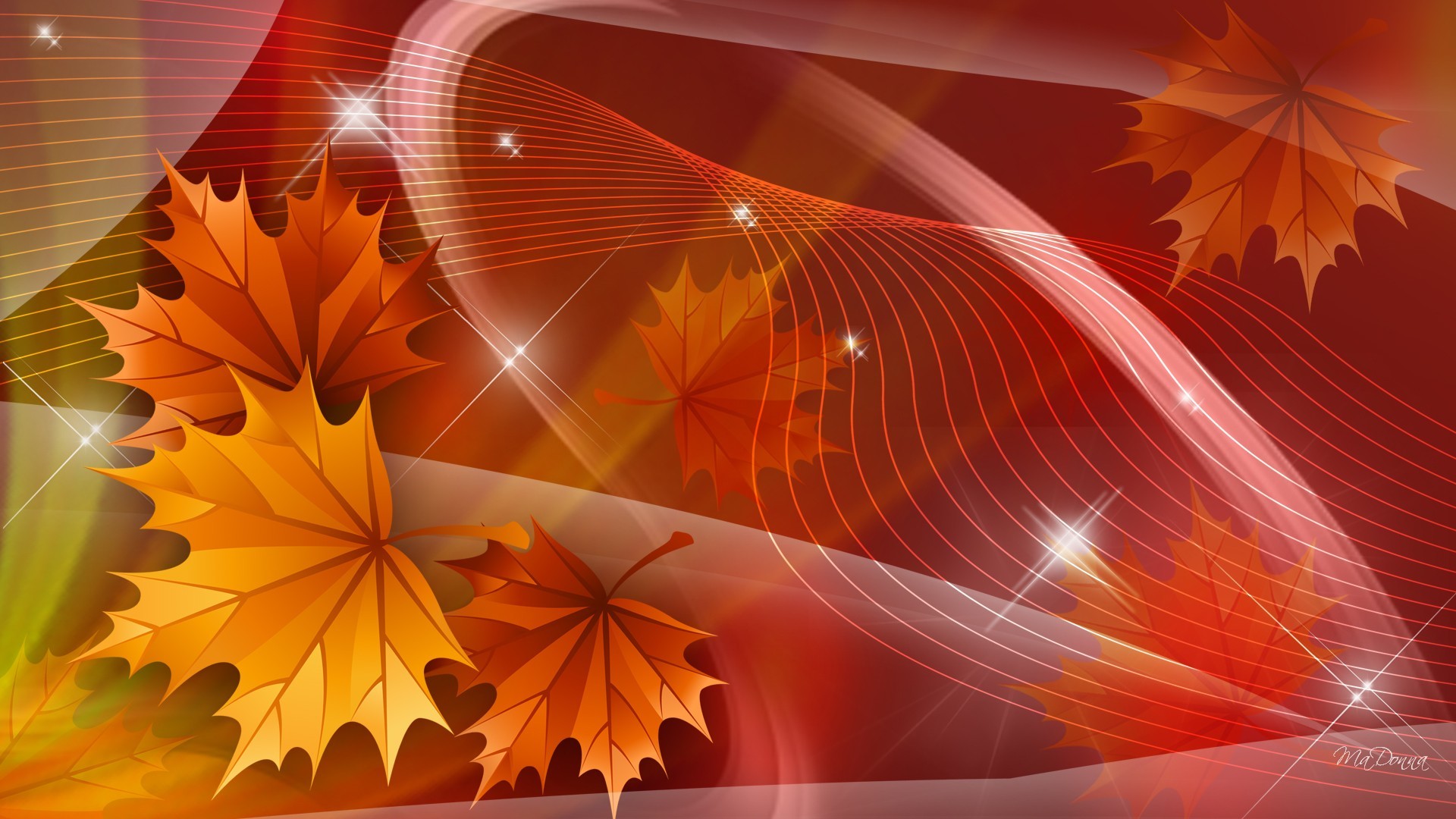 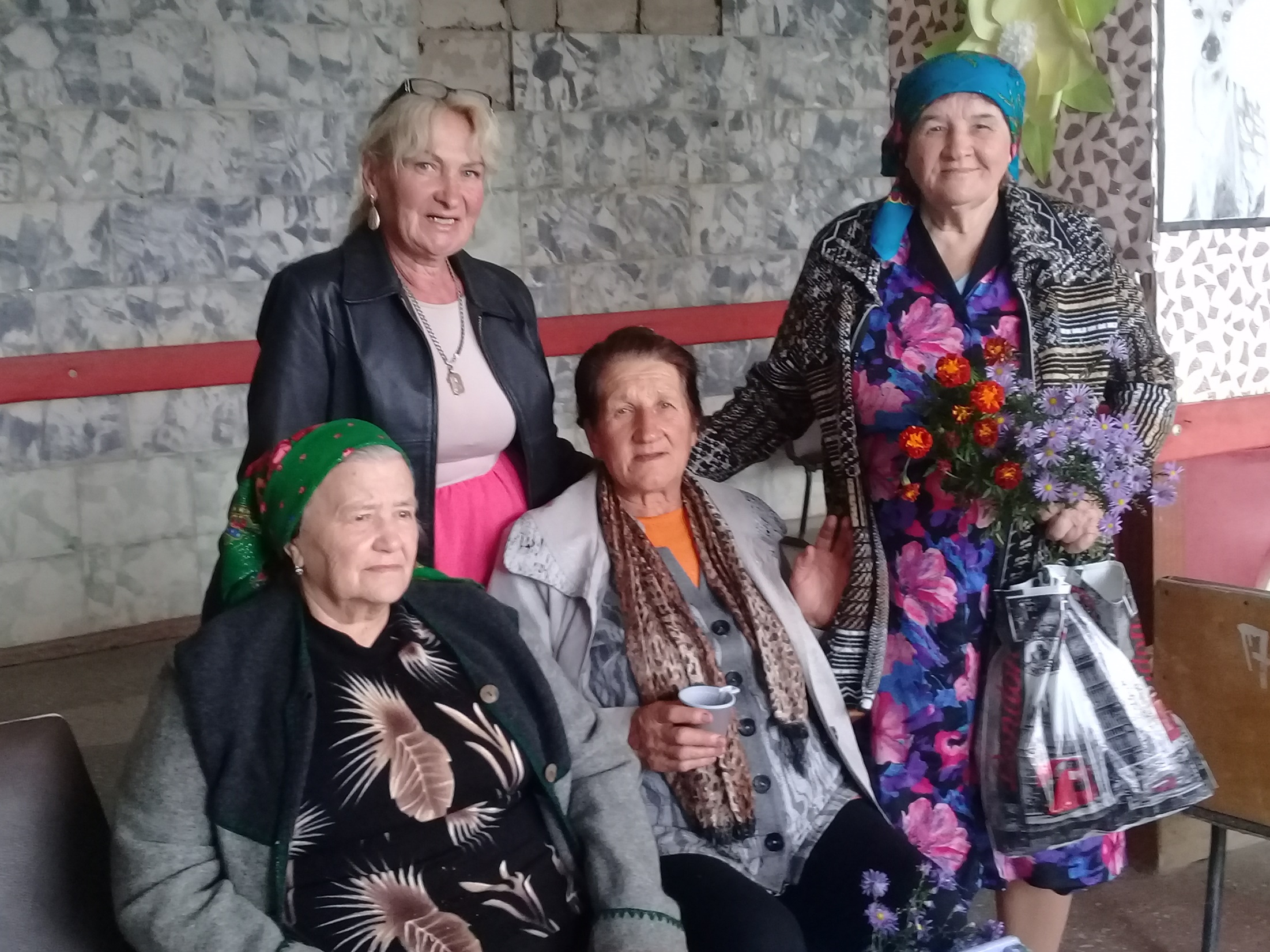 Дружеские посиделки в сл.Шарпаевка (Колушкинское ОСО)
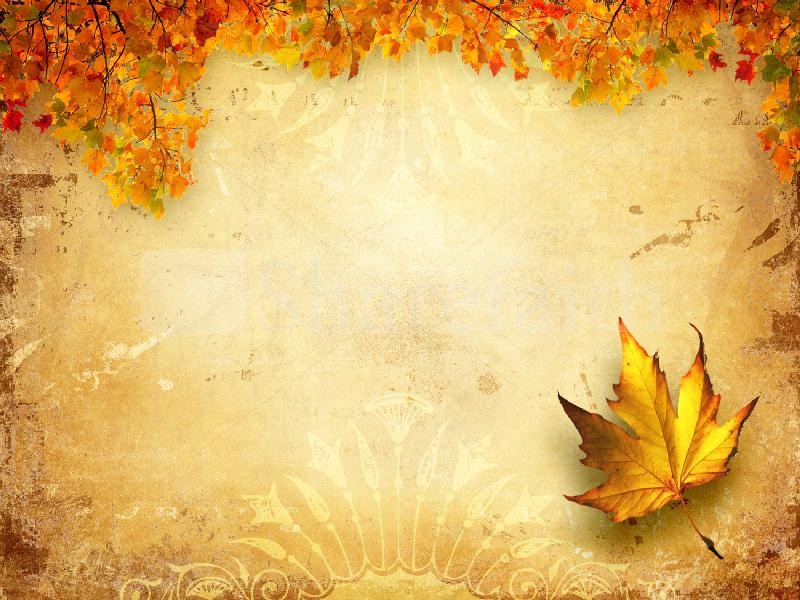 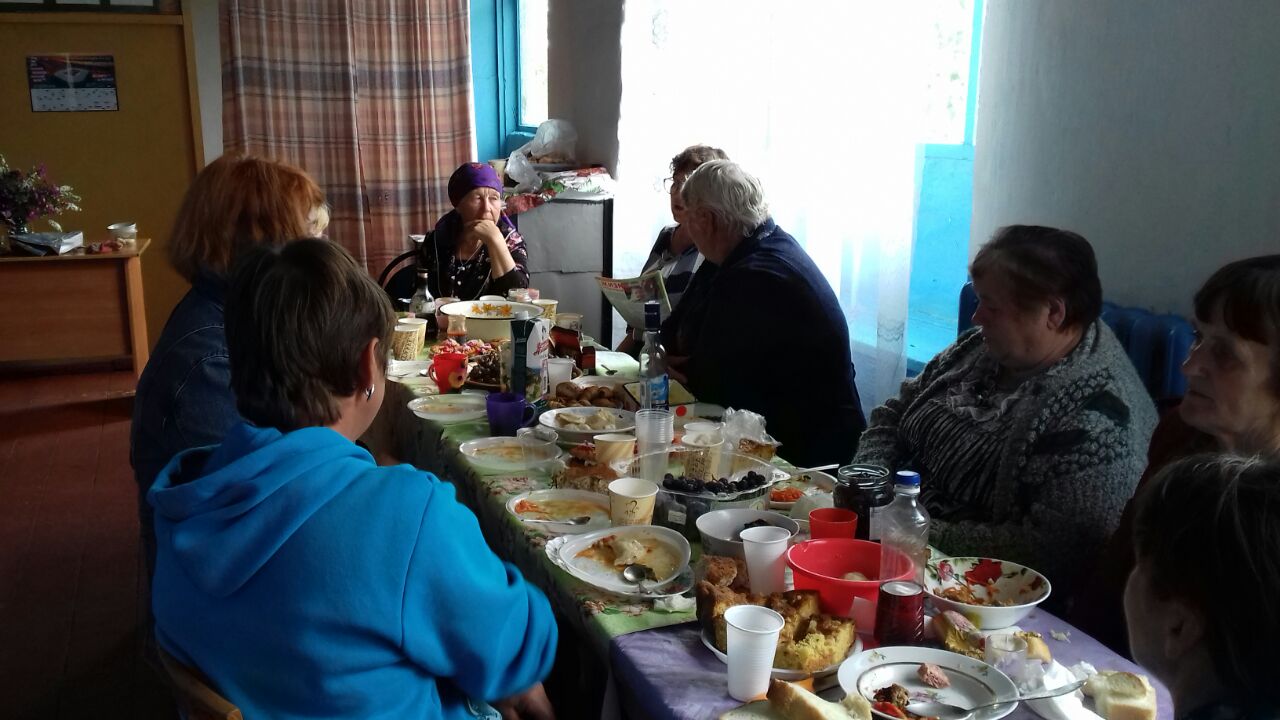 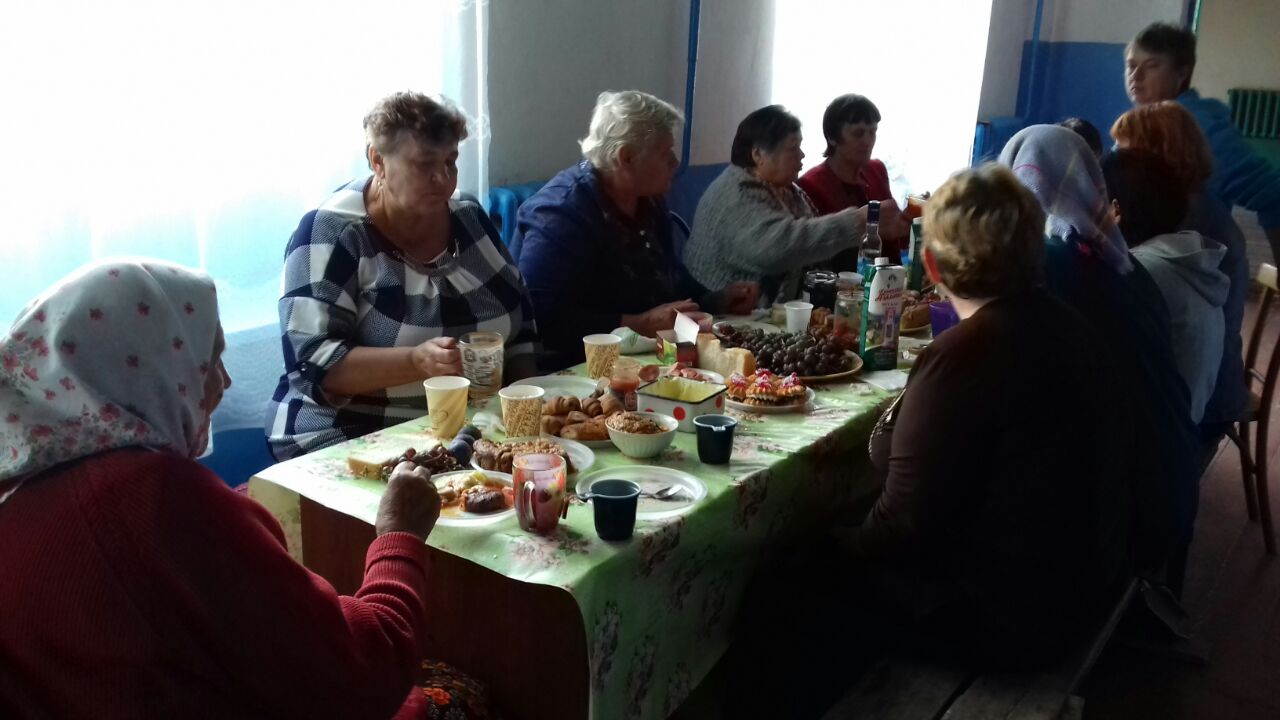 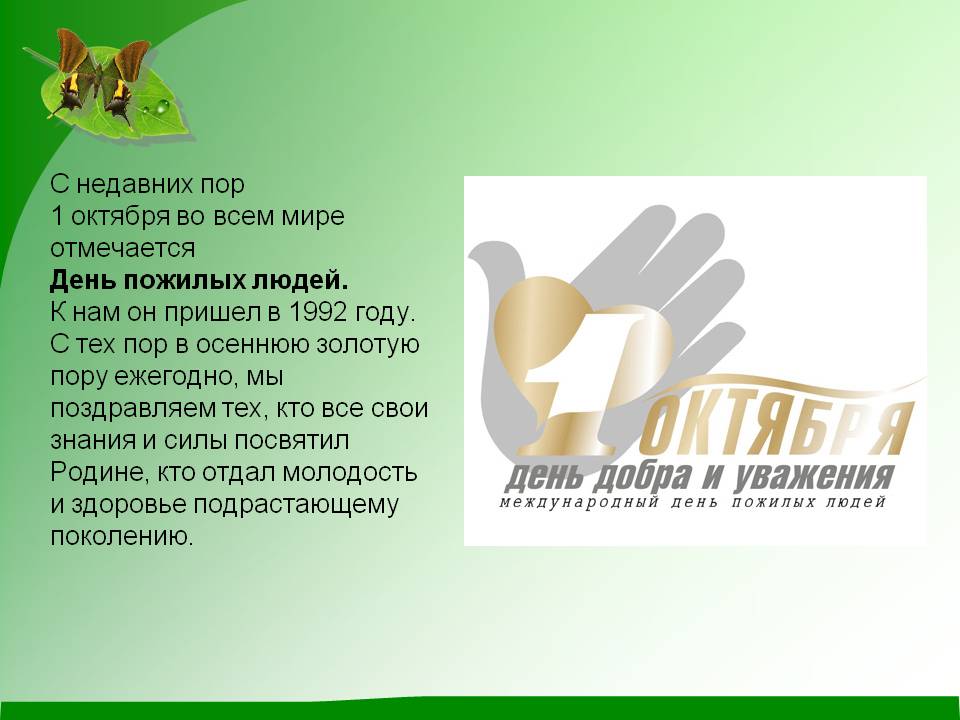 Дружеские посиделки в сл.Колушкино  (КолушкинскийДК)
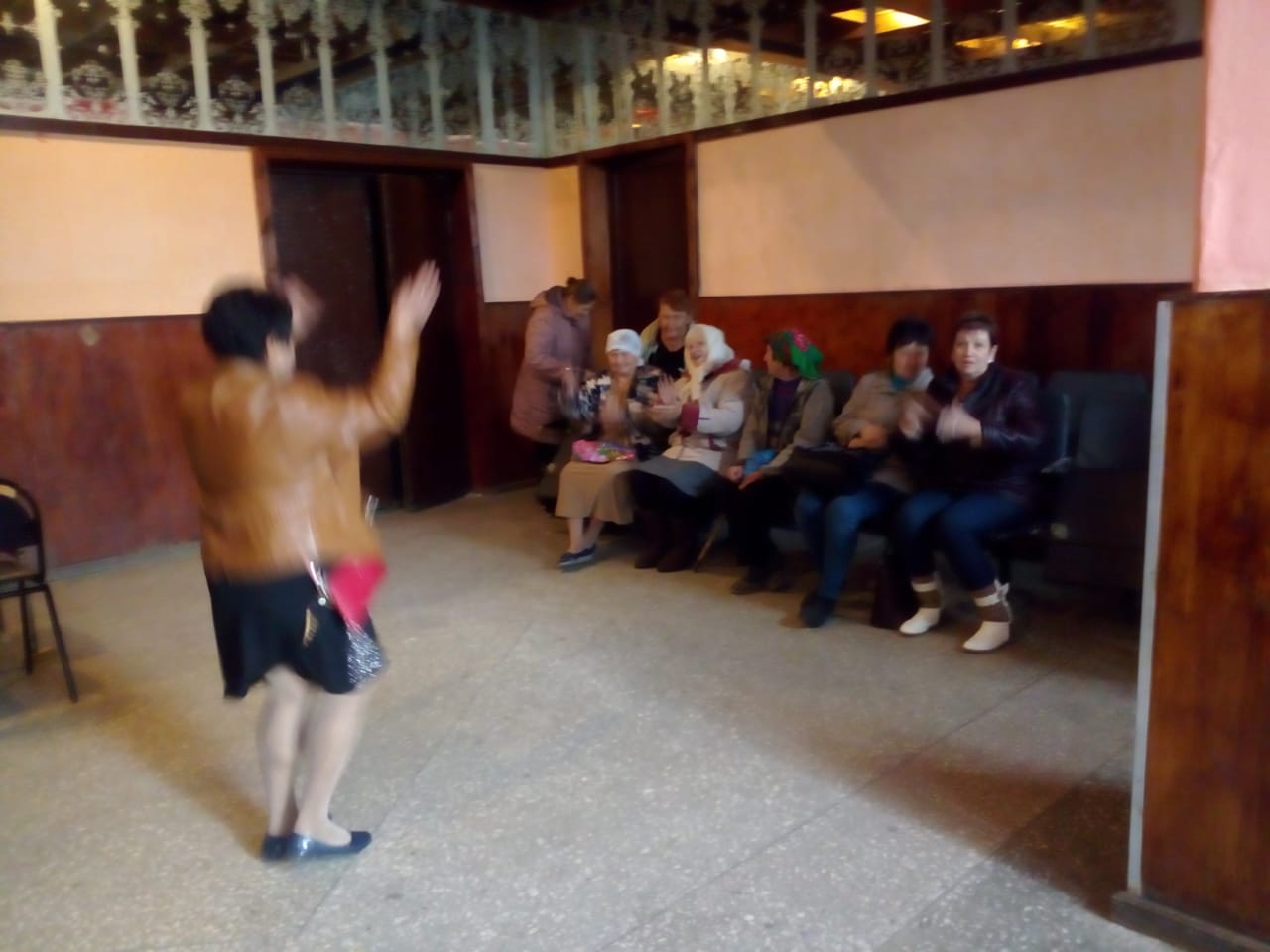 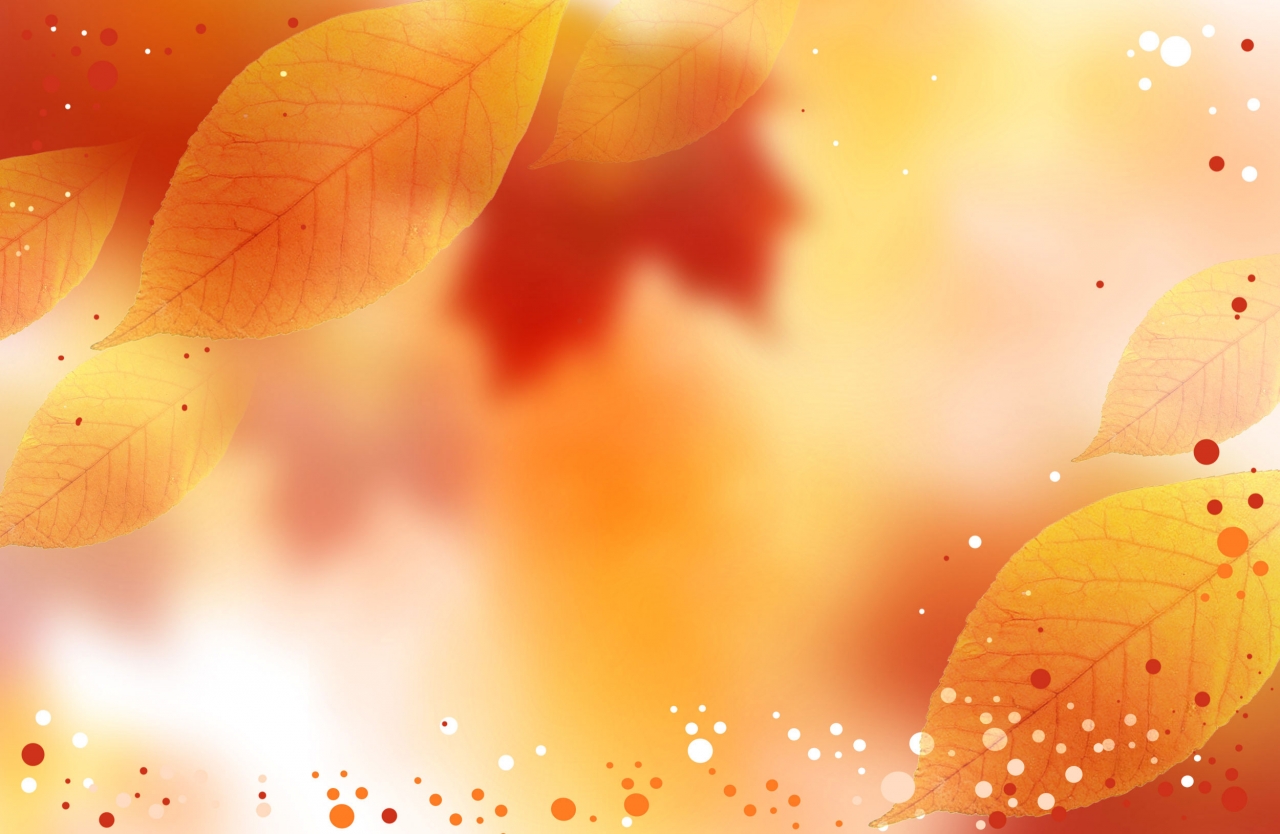 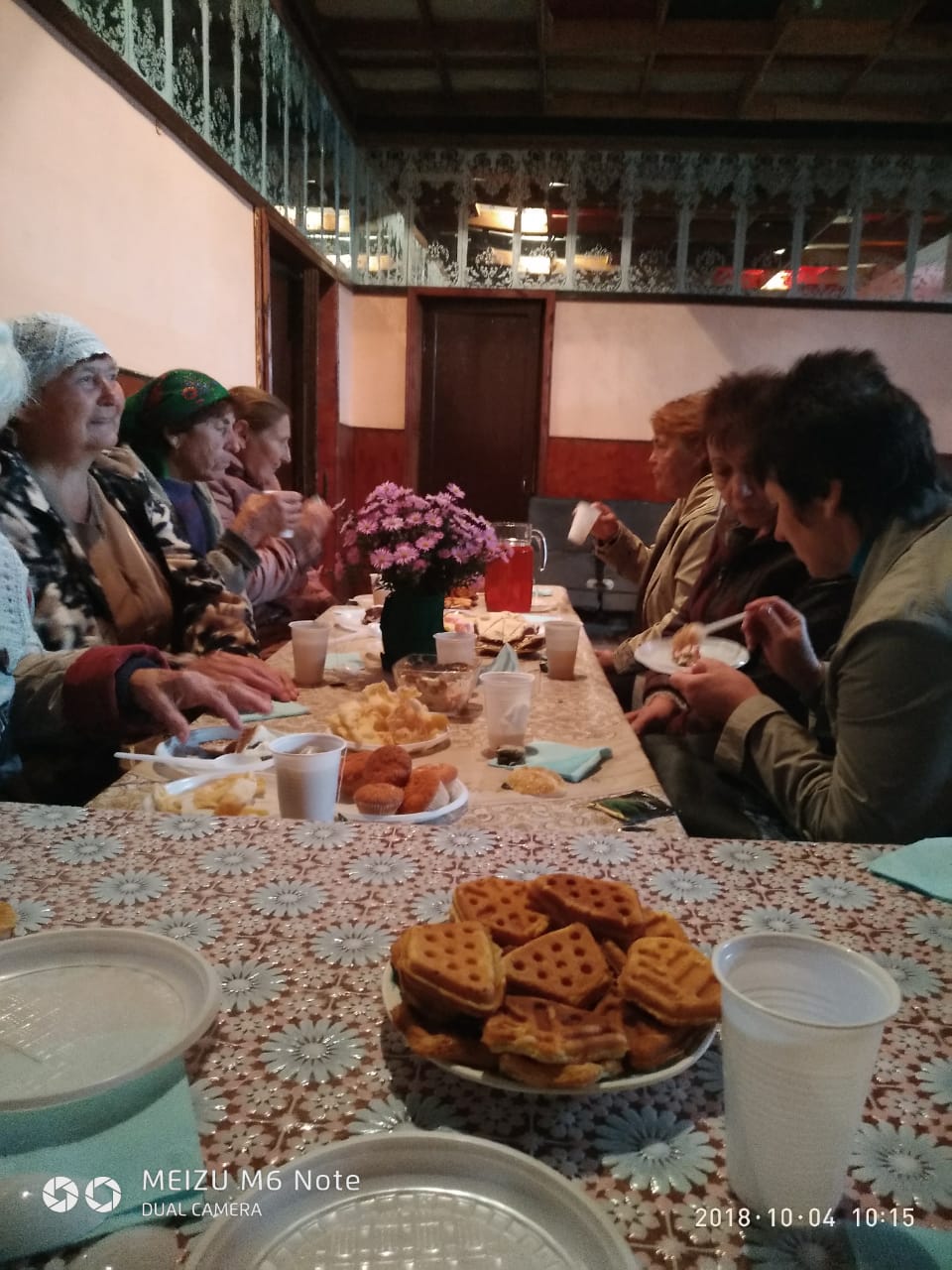 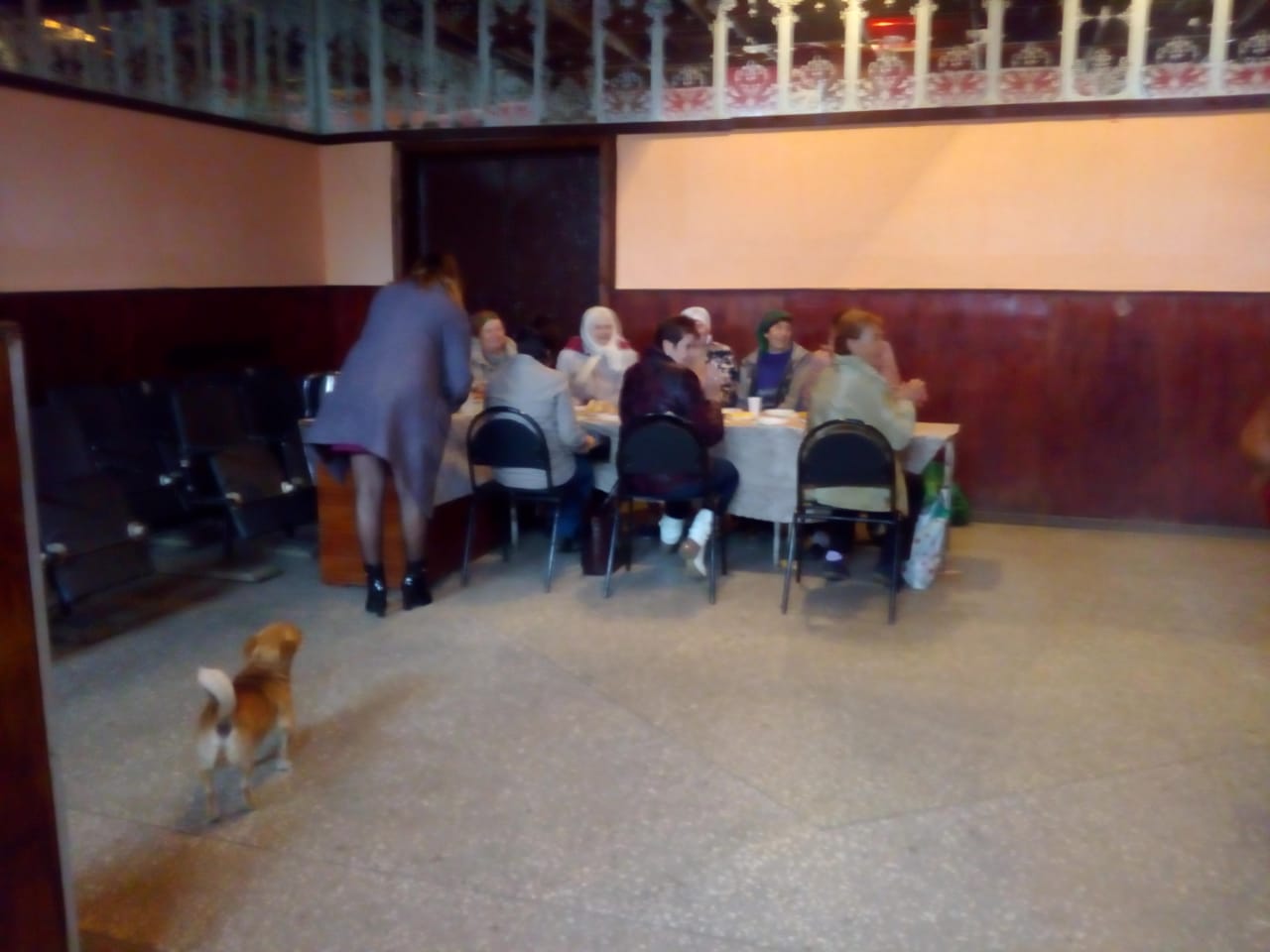 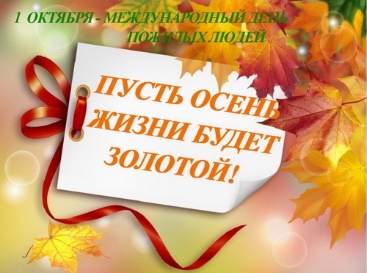